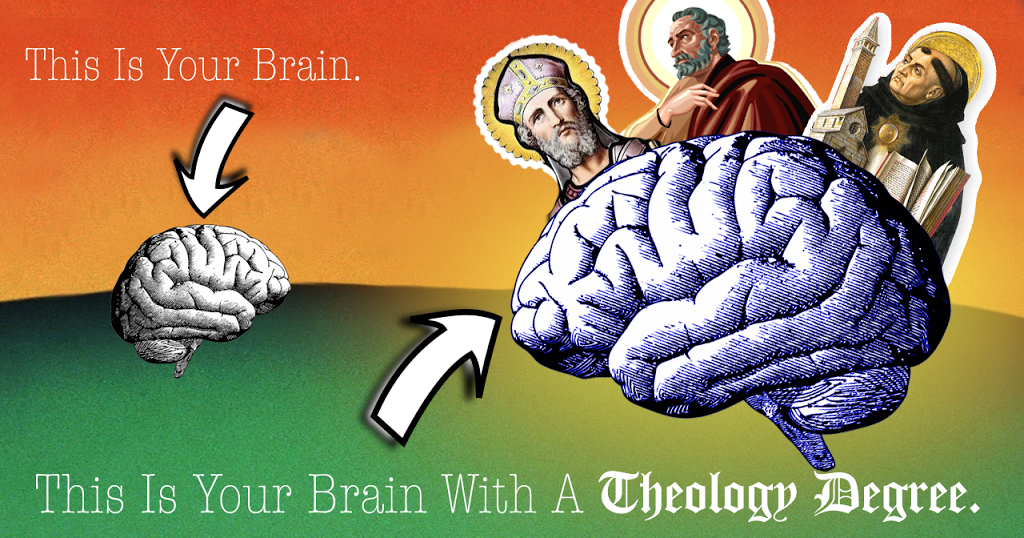 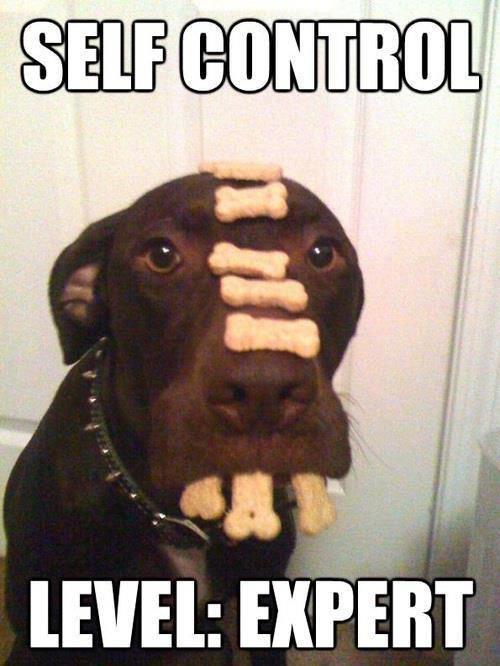 Desmond Doss
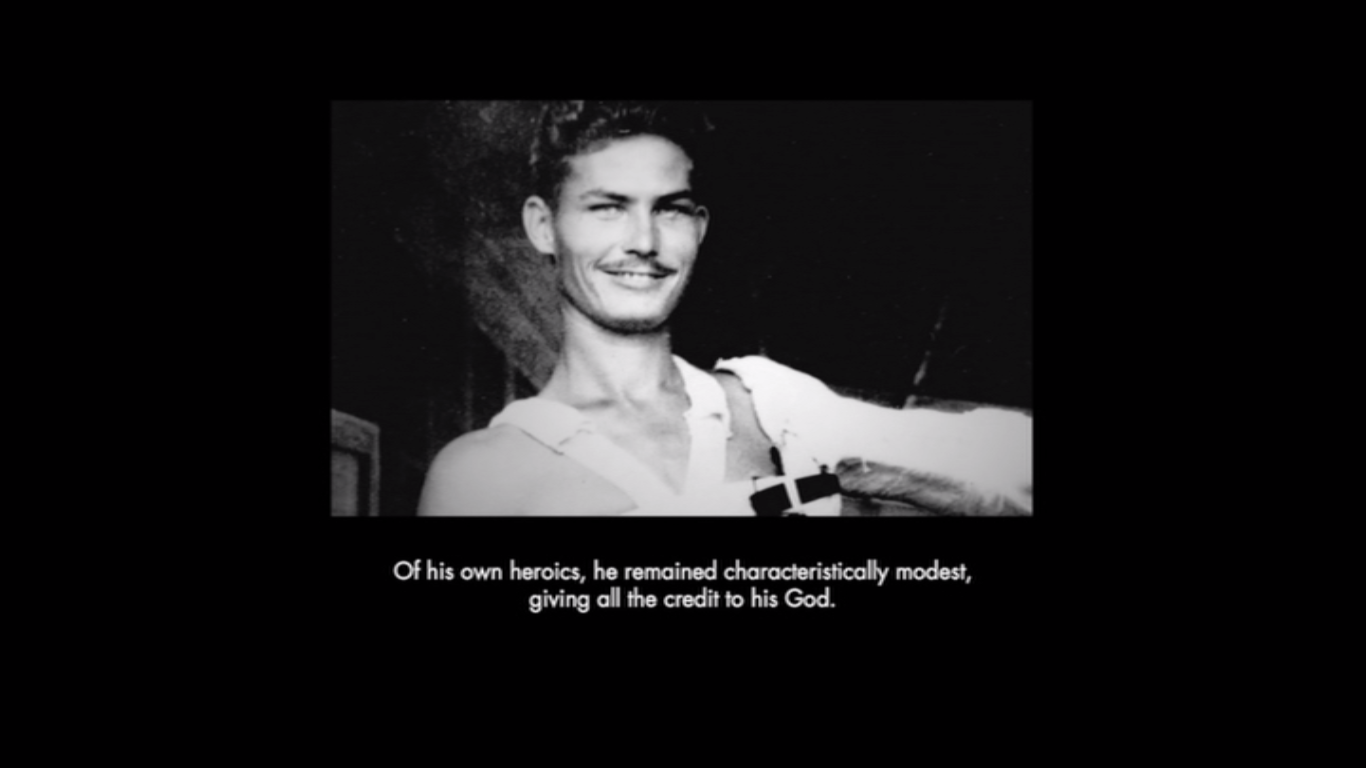 A pacifist’s tale
Key Question: What are the arguments for & against pacifism?
Learning outcomes
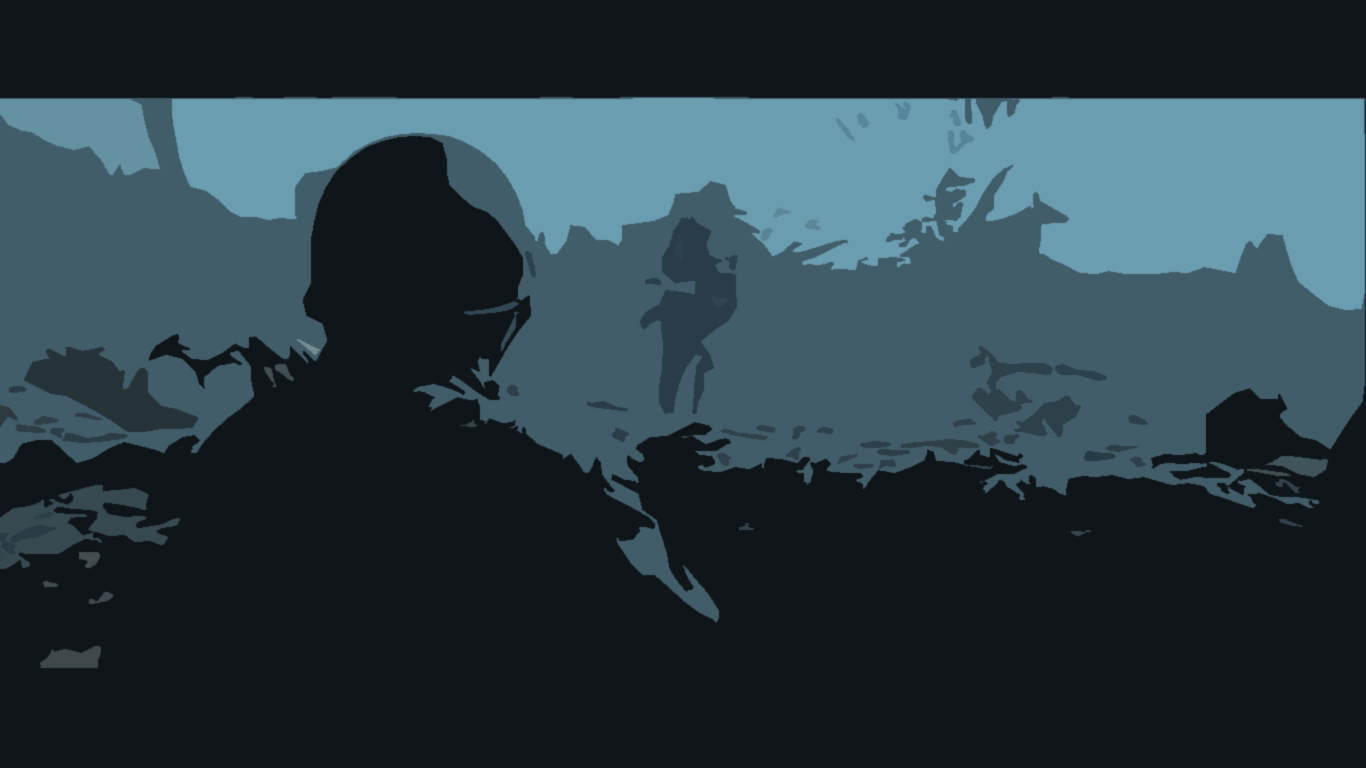 All: will be able to explain what is pacifism;
Many: you will be able to explain difficulties of putting non-violence into practice;
Some: will be able to answer an exam question on this with 8/12 or higher.
Scenes from the film Hacksaw Ridge
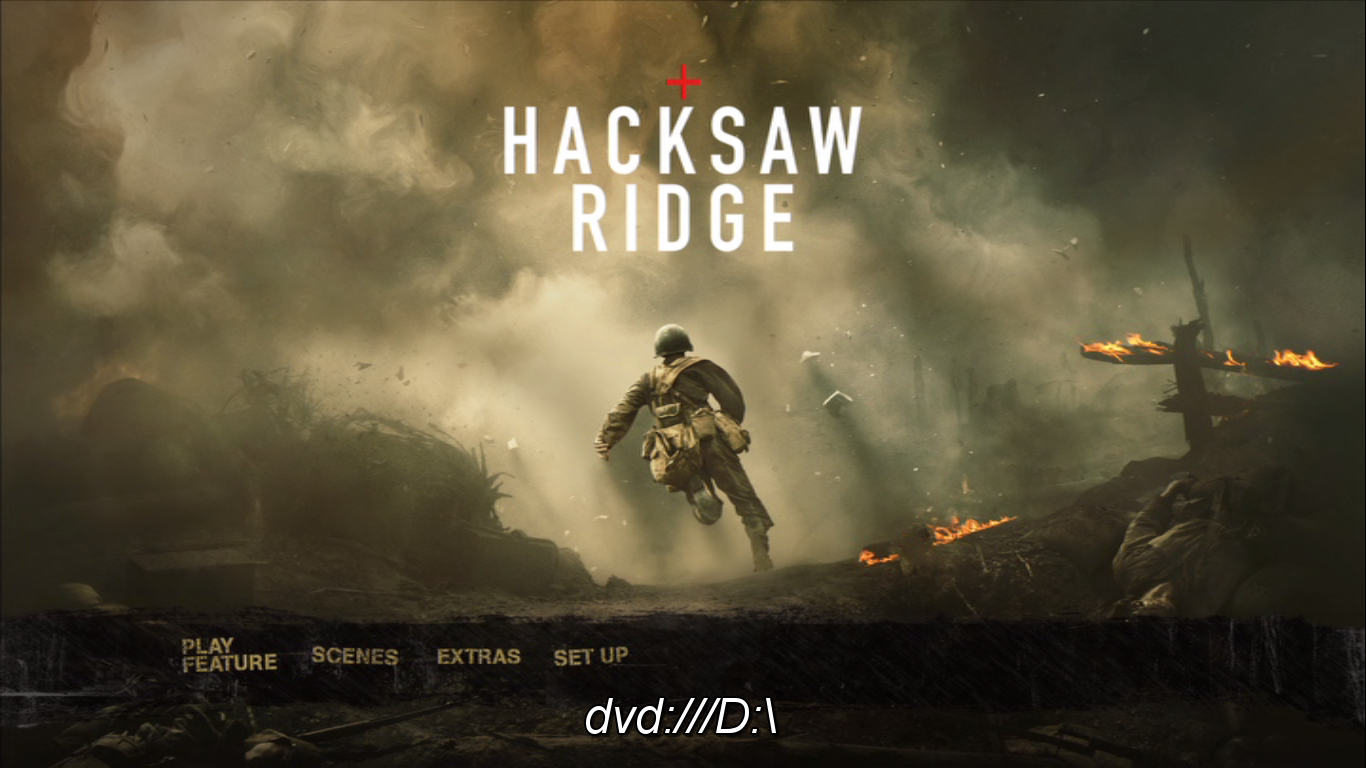 Desmond fights Hal
What Bible teaching is mentioned here?
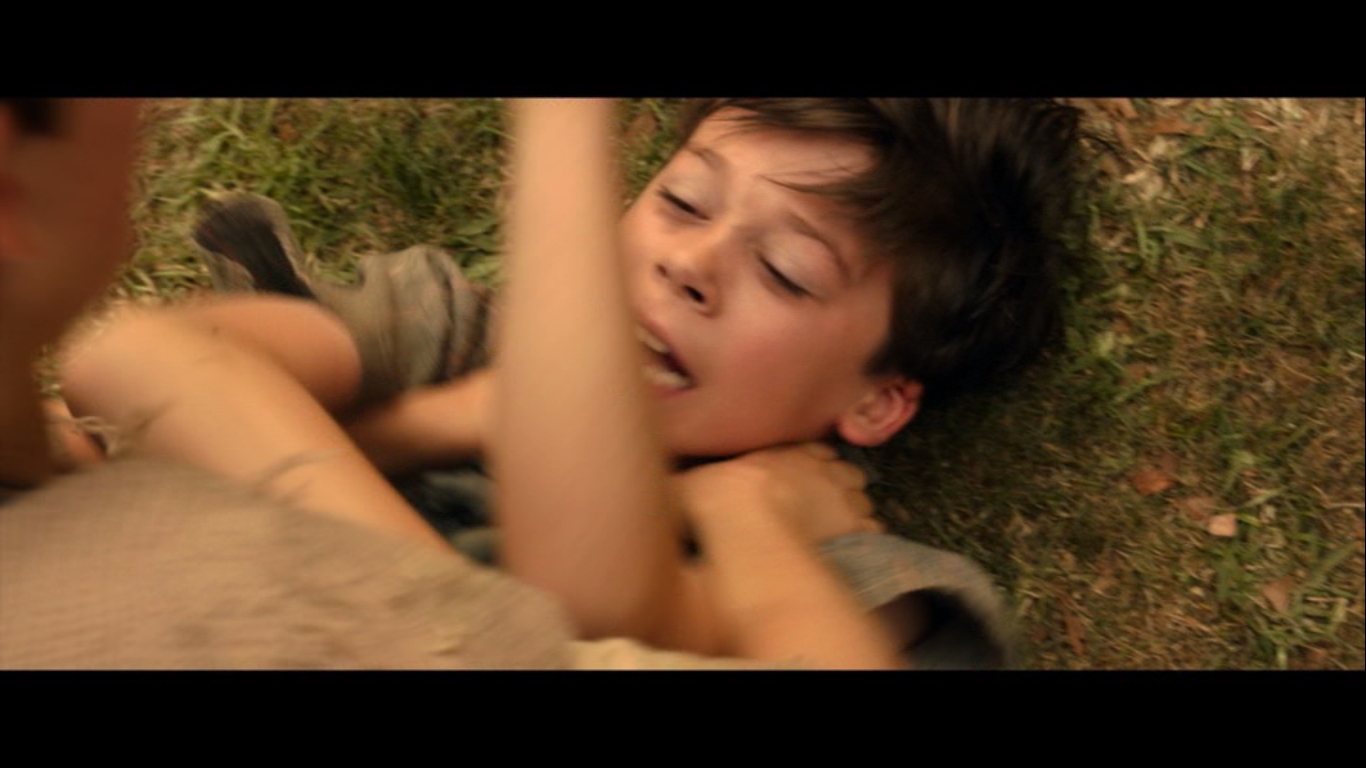 Graveyard scene
1. What reasons does his father give against going to war?
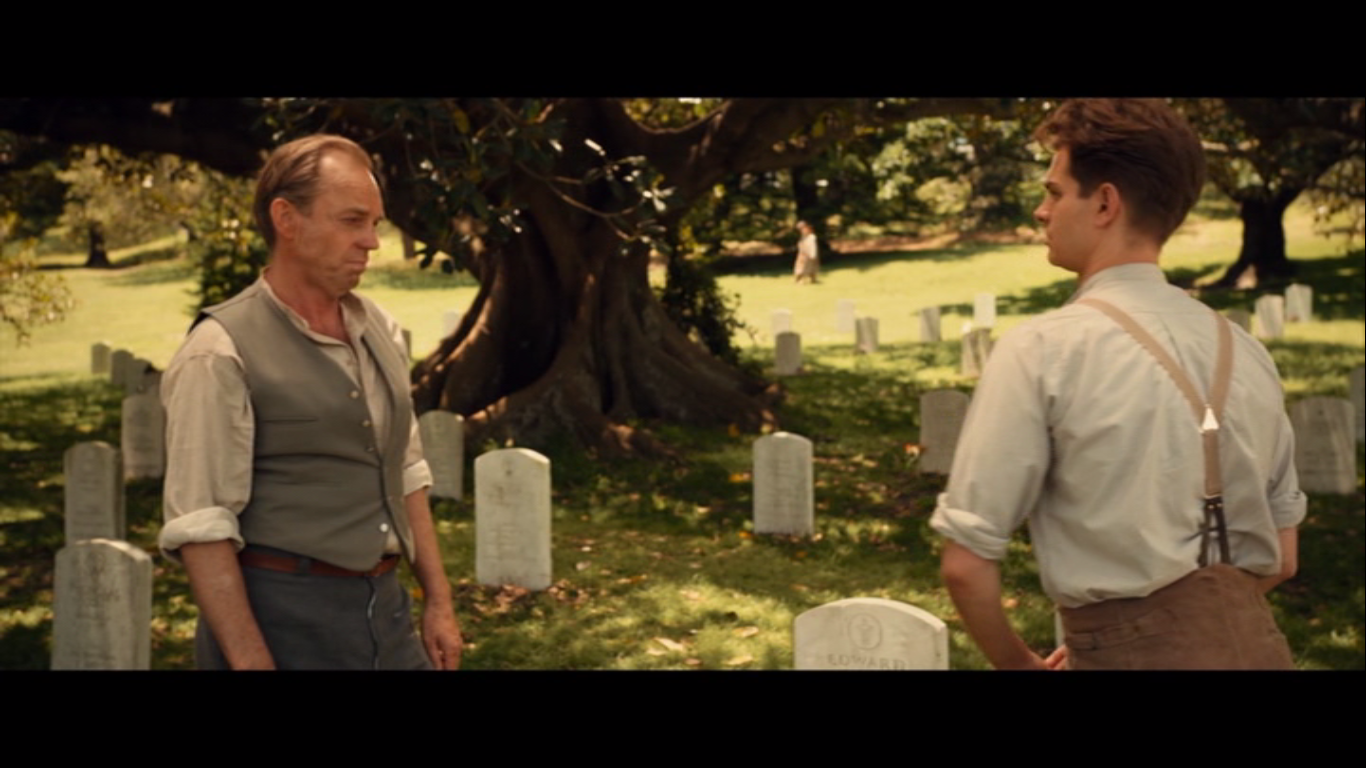 Conscientious objector
2. Why is Desmond mocked by Captain Glover?






3. What two reasons does Sarge give why Doss is wrong?
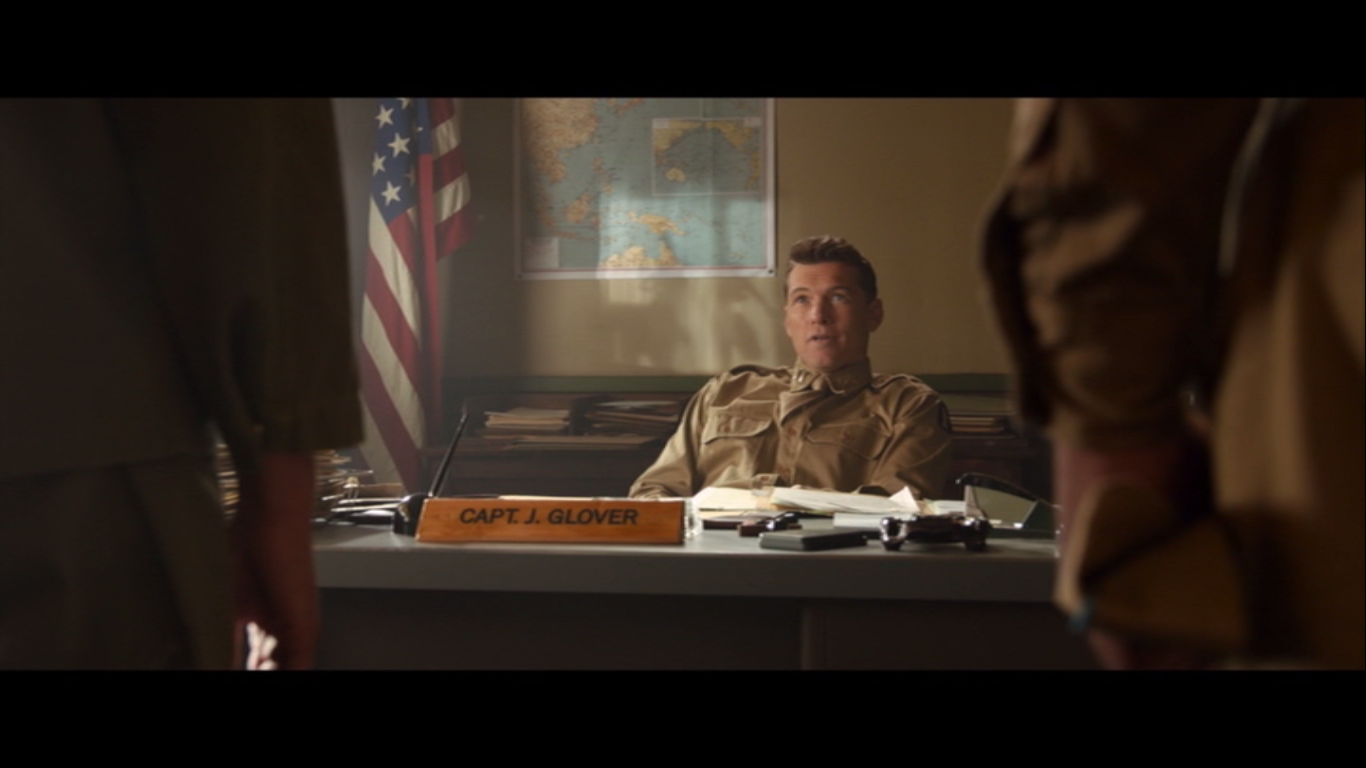 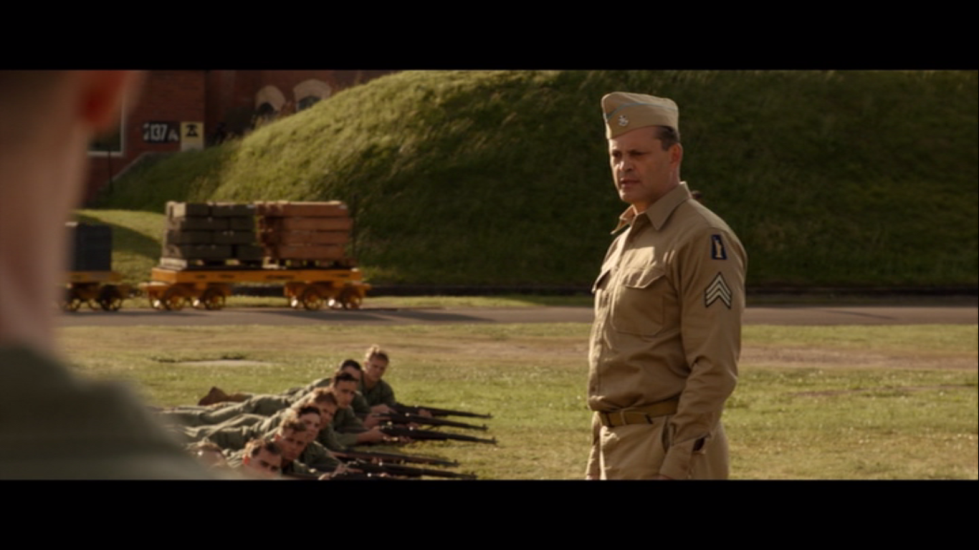 Confrontation with Smiddy
What Bible teaching does Smiddy mention?
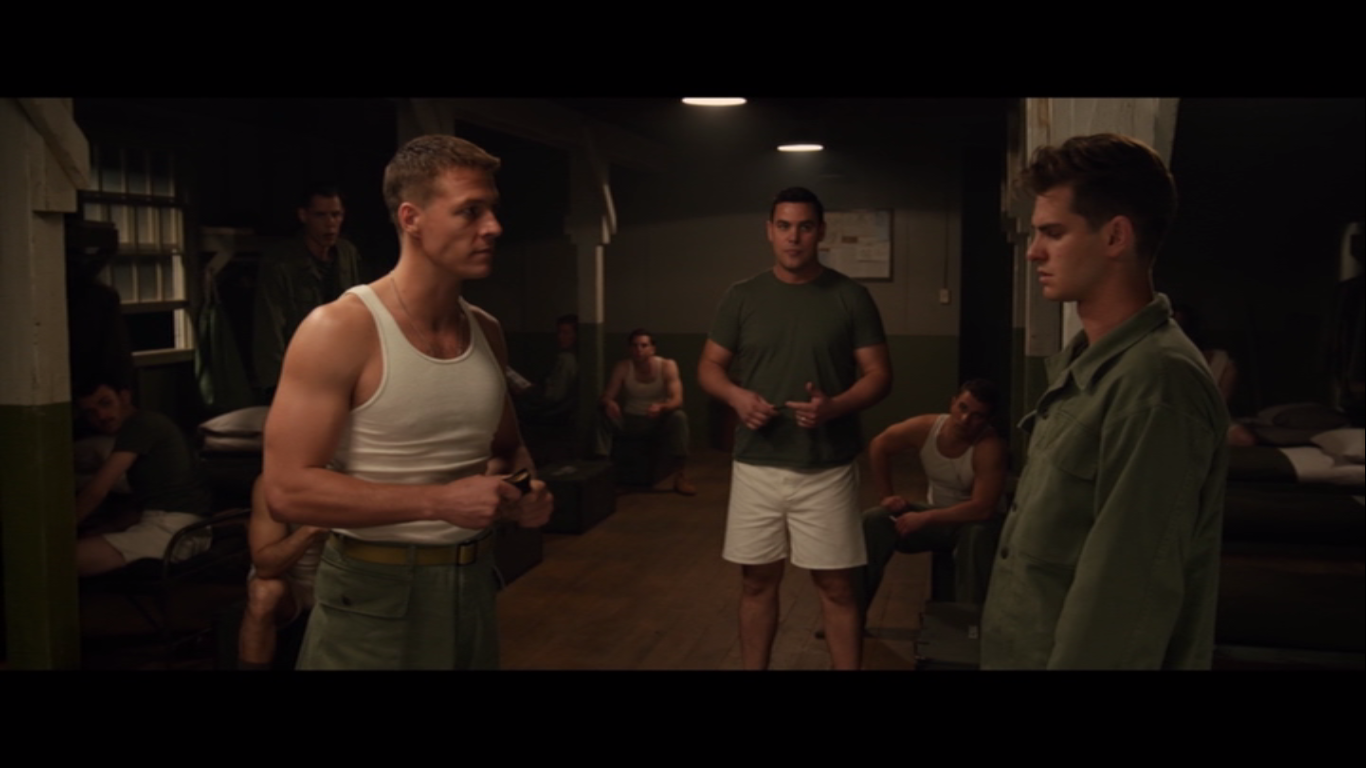 Section 8 interview
What Bible teaching does Desmond mention here?
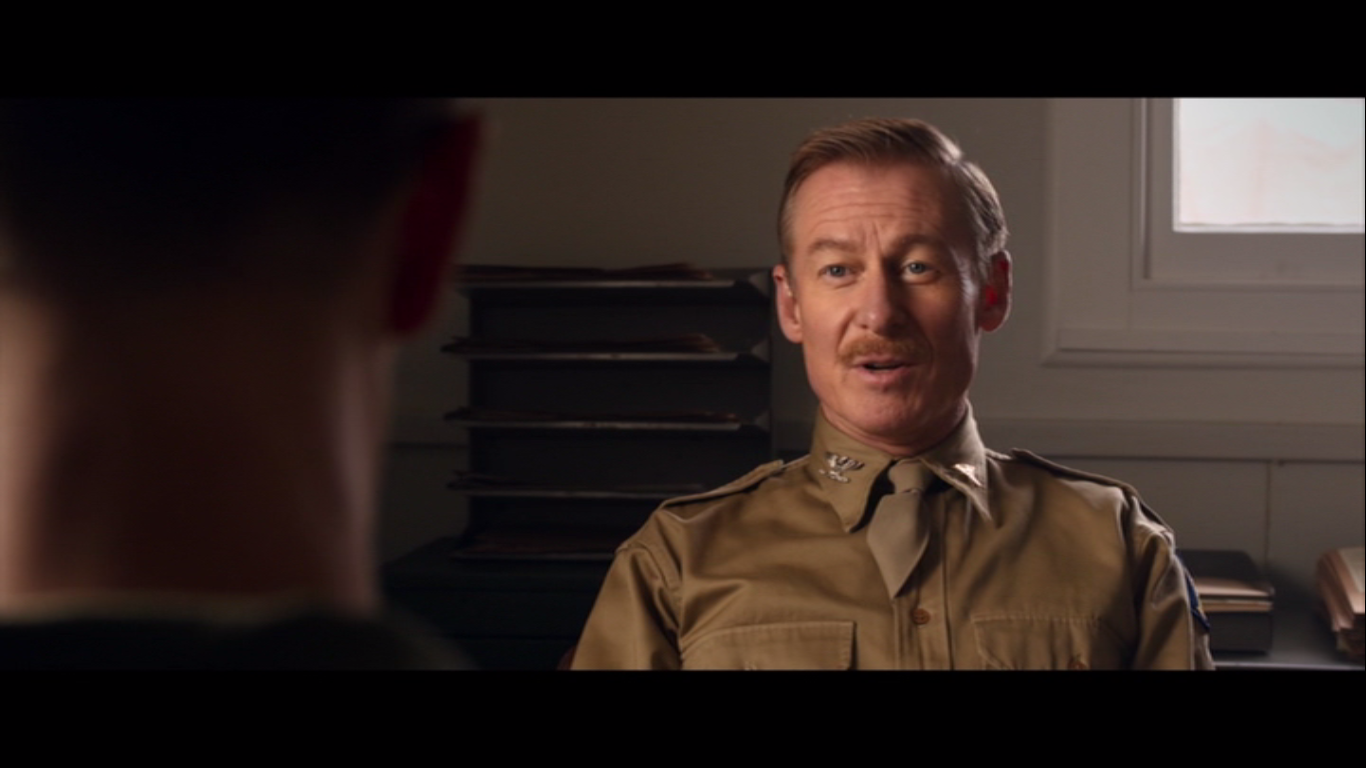 The court martial
4. Give one reason against Doss and one in his defence.
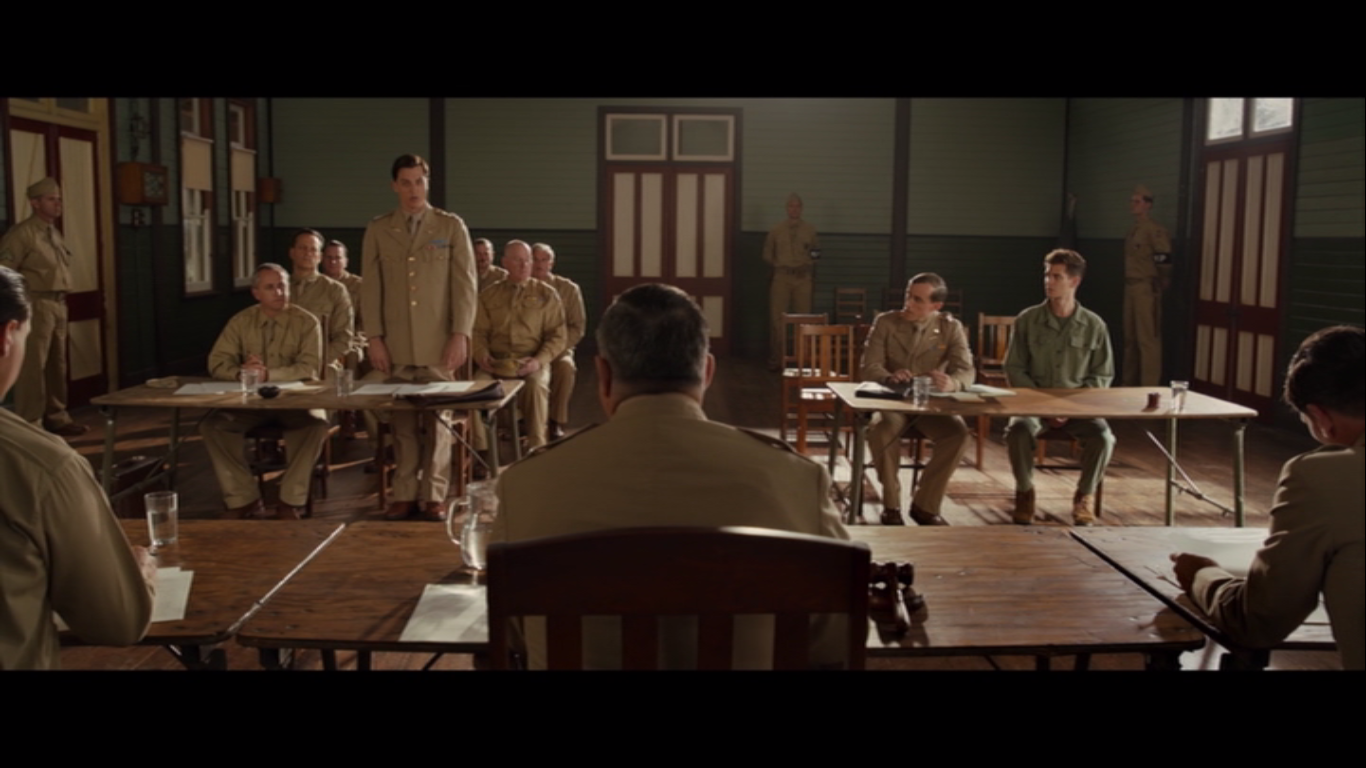 Scene in a crater
5. What personal reason does Desmond give Smiddy why he won’t touch a weapon?
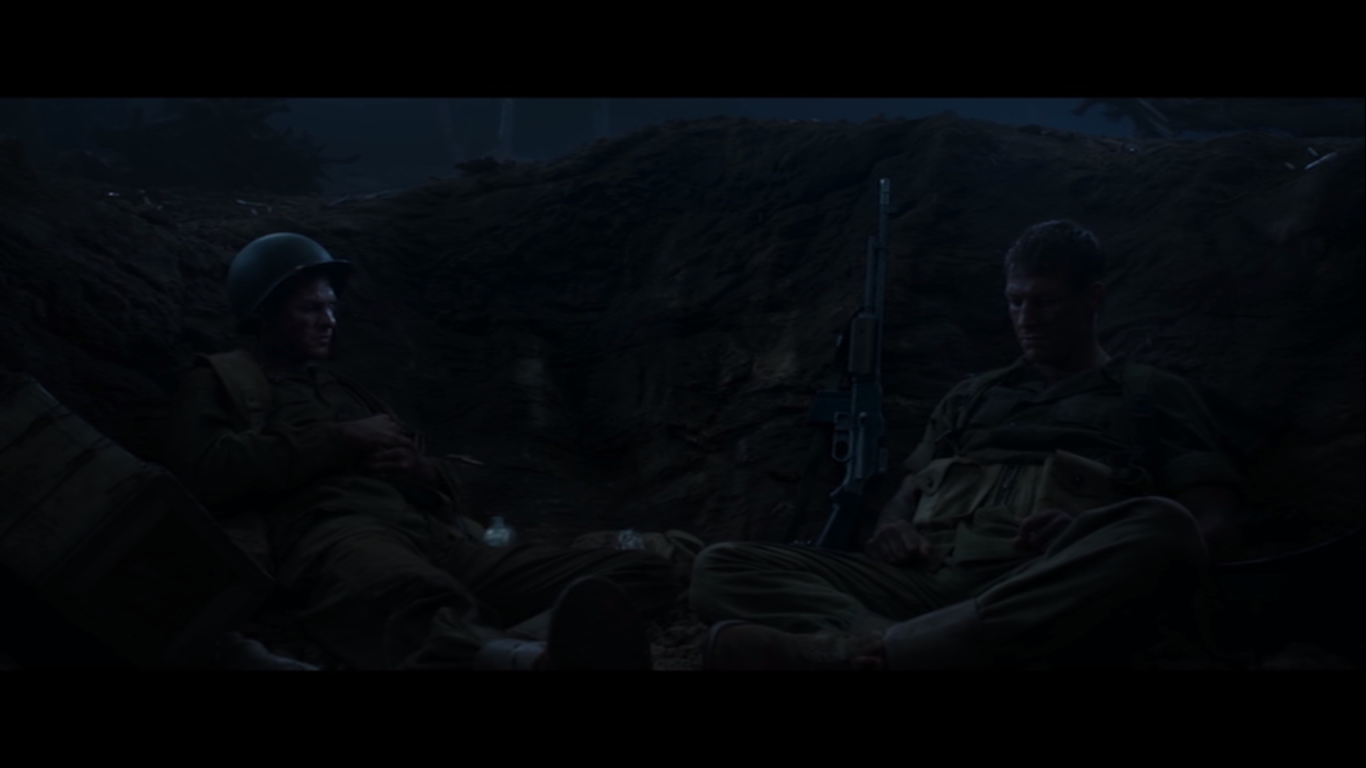 Underground scene
6. What Bible teaching does he demonstrate by his behaviour here?
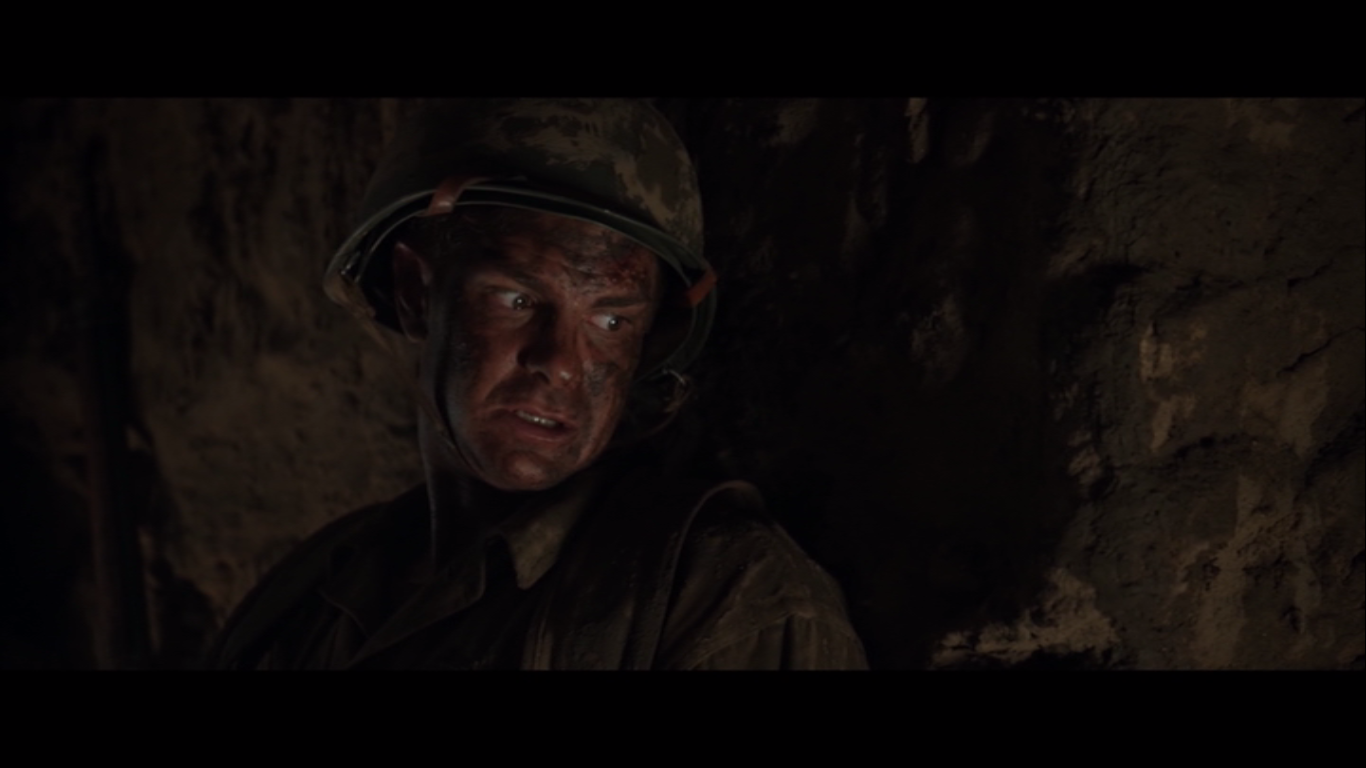 The rescued
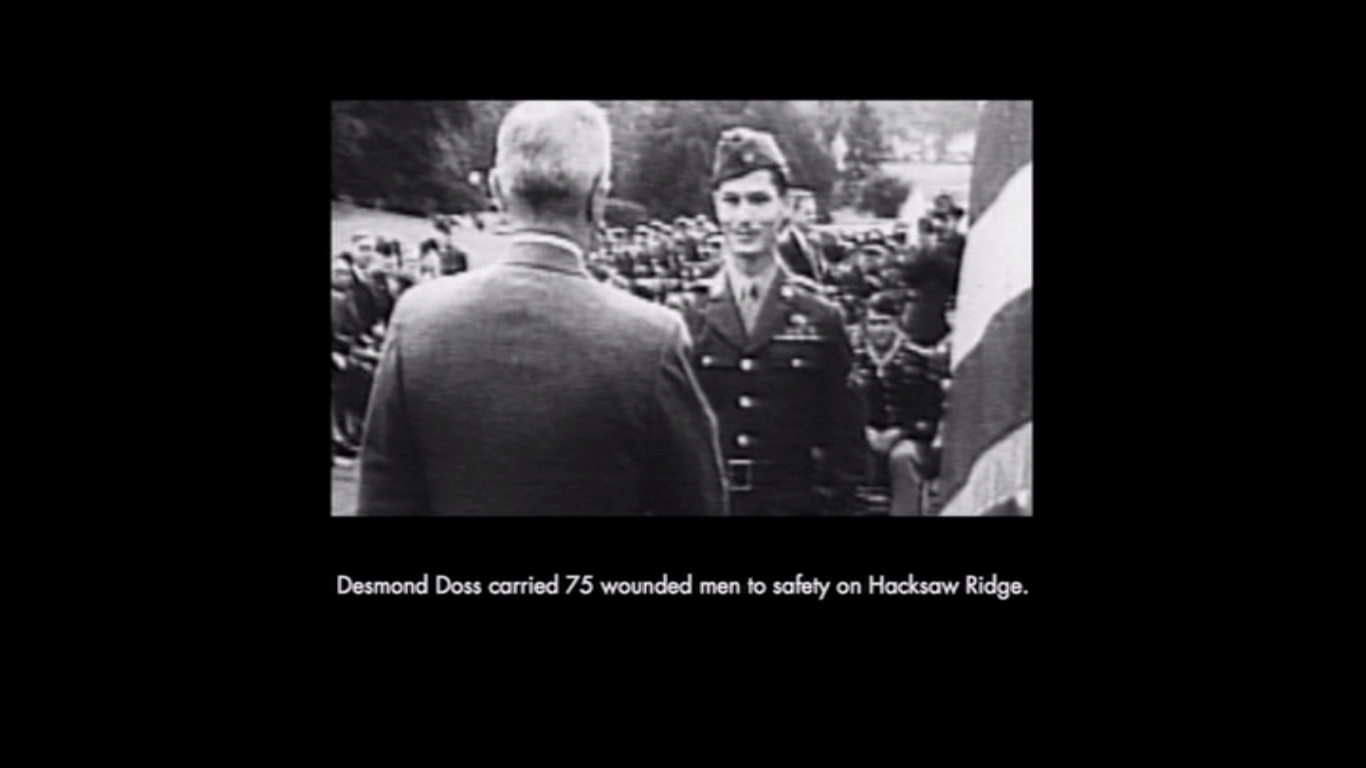 The honour
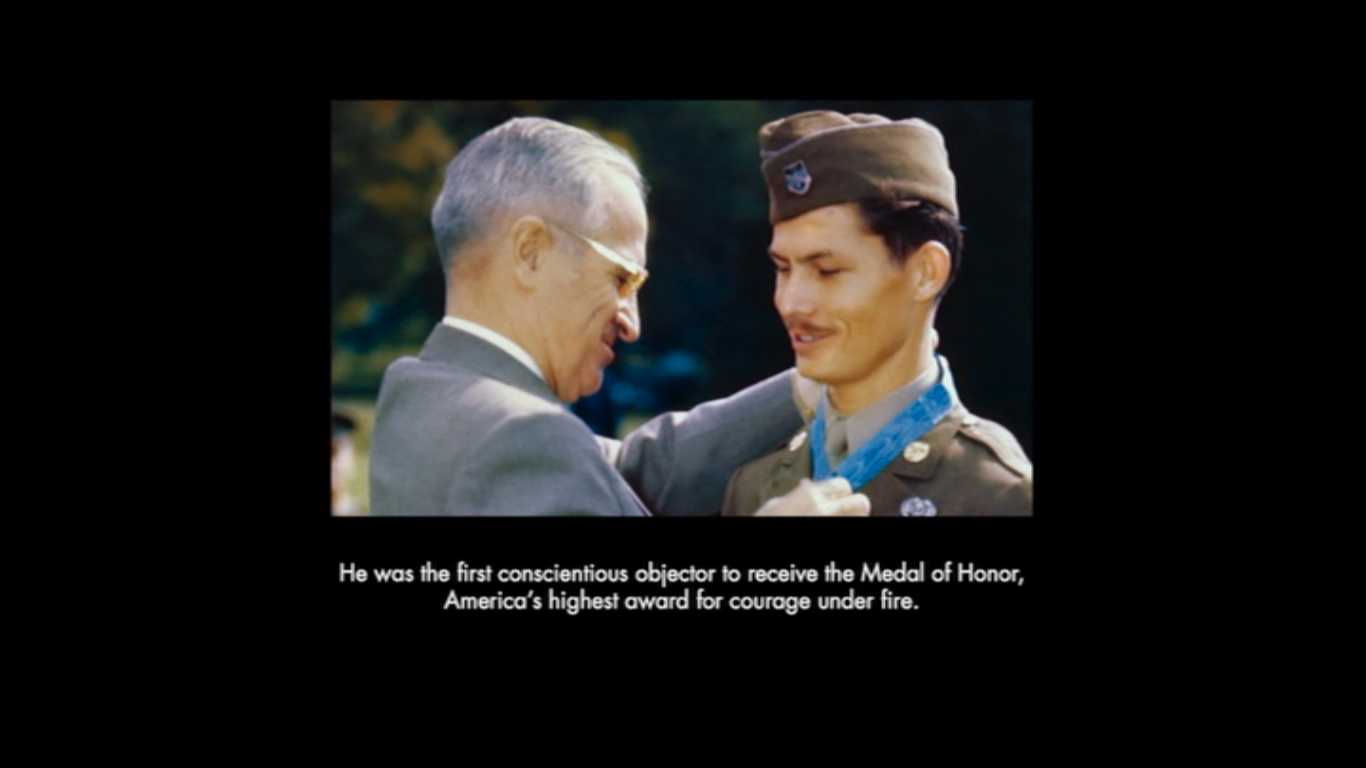 The exam question
‘Pacifism cannot work in the real world.’  Do you agree? 
[12 marks]
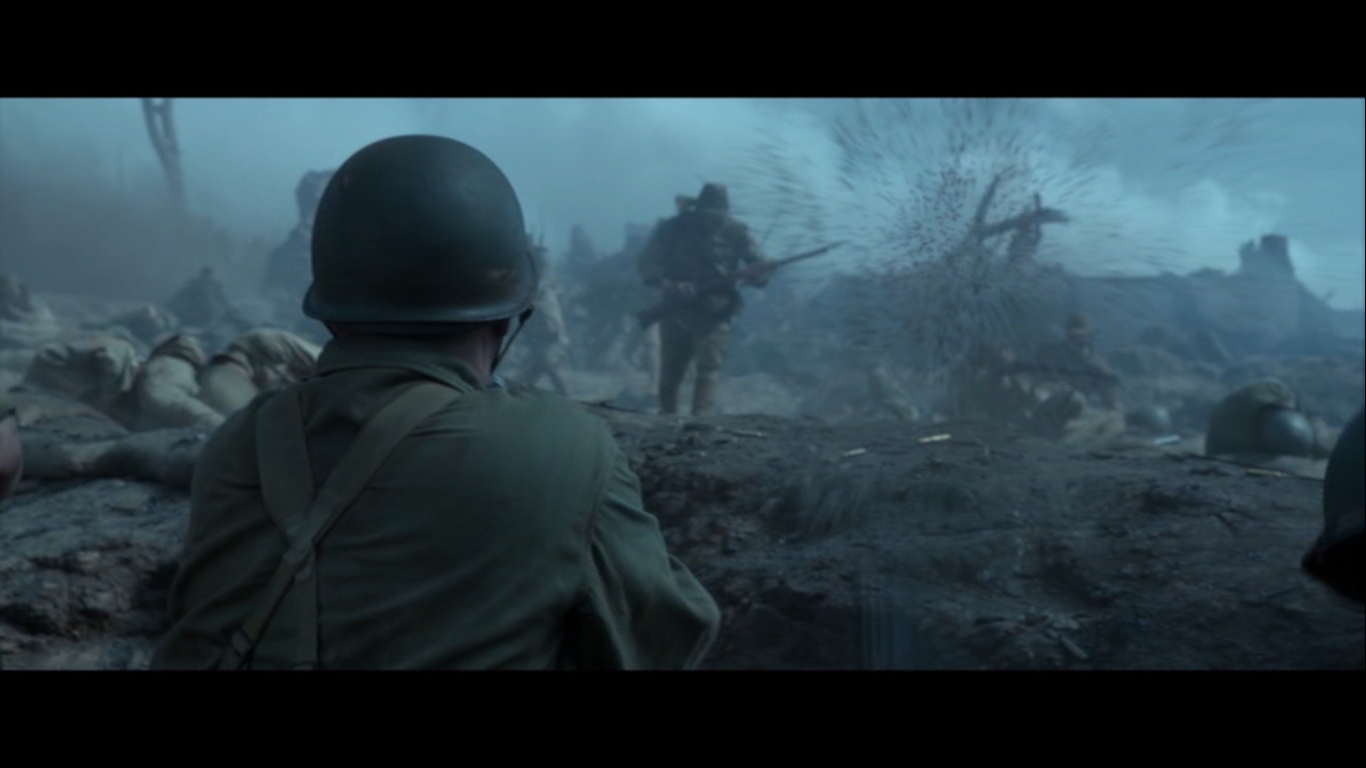